ADABIYOT
6- sinf
Mavzu: Odil Yoqubovning “Muzqaymoq” hikoyasi
Qatog‘on siyosati
Bu siyosat o‘z haq-huquqini tanishni,
 ozodlik, erkinlikni istagan, pok, halol 
yashagan har bir ziyoli, har bir 
fuqaroga qarshi qaratilgan edi.
Hikoya boshlanishi
U mahalda biz ikki qavatli, 
oldi ayvon, o‘sha zamon imkoniyatiga
 ko‘ra tuzukkina uyda istiqomat qilardik.
Bu uyning kattagina hovlisi ham bor edi.
Muzqaymoq
– Yur, bolam! - dedilar boshimni silab,
 –   Senga bitta muzqaymoq oberay!
Grafin voqeasi
Qo‘limdagi grafin temir qoziqlardan biriga 
tegib, tangaday joyi o‘pirilib tushibdi. 
Yuragim orqamga tortib ketdi. Uyga qaytishga
 jur’at qilolmay anchagacha bog‘imiz poyidagi 
soy bo‘yida aylanib yurdim.
Dadasining armoni
Hay, attang! - dedilar to‘satdan
ko‘zlariga yosh olib, - Umrimda bir 
marta senga muzqaymoq olib
bermoqchi bo‘luvdim. Shuniyam
 evlayolmadim-ov, bolam!..
Haftada bir kun…
Har shanba tikanli sim bilan chegaralangan
bu qal’a ro‘parasiga kamida 150 – 200 ayol,
chol-kampirlar yig‘ilishadi, bular “xalq    dushmanlari”ning oila a’zolari edi.
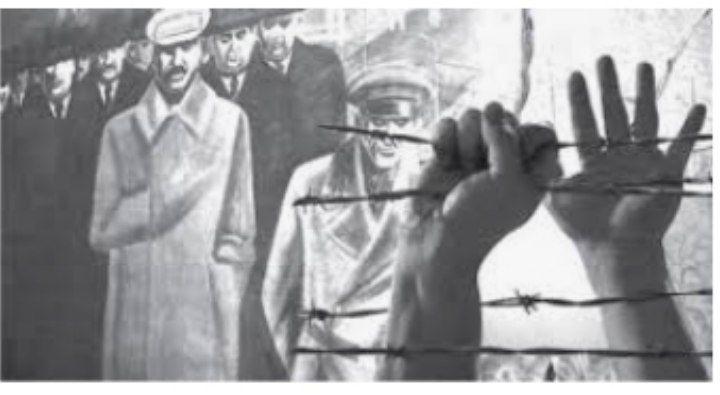 Dadamlarni biror marta ko‘rsatishmadi…
Vidolashuv
– Sen endi bu uydagi eng katta erkaksan, bolam, – dedilar va yana ko‘ziga yosh oldilar.
 – Oyingga yordamlashib, ukalaringga qarab turgin, bolam!
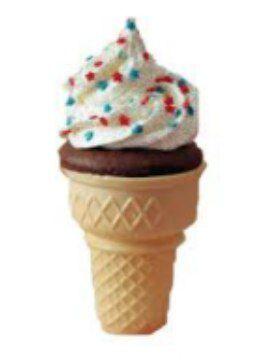 – Umrimda bir marta senga muzqaymoq olib
 bermoqchi edim, bu ham nasib etmadi.
Bu pulga daftar-kitob ol! Qolganiga 
muzqaymoq olib ye, o‘g‘lim!..
Asarni o‘qib…
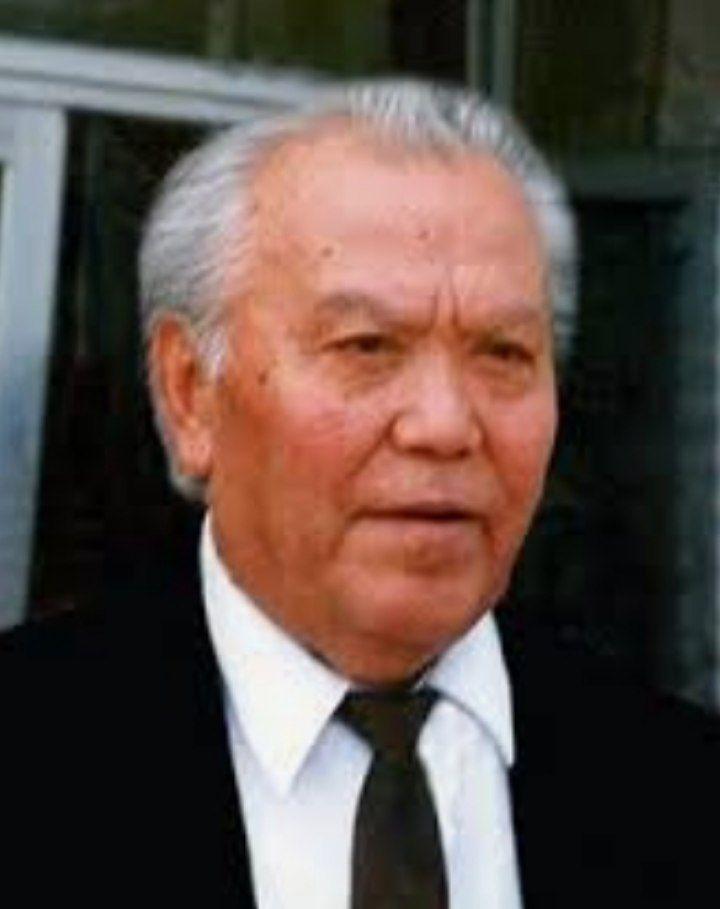 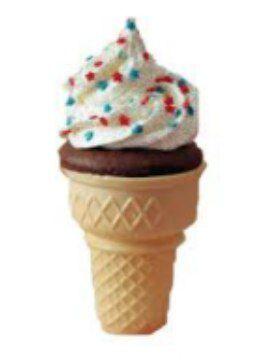 Mustaqillikning qadriga yetish, 
mehr-oqibat va adolat 
g‘oyalarining barqaror bo‘lishiga
 erishish fikrini ilgari suradi
Odil Yoqubov
Mustaqil bajarish uchun topshiriq:
“Muzqaymoq” hikoyasidan qanday  xulosalar chiqardingiz? Fikrlaringizni daftaringizga yozing.
 Mustaqillik tufayli yurtimizda qatag‘on qurbonlarini yod etish borasida qanday ishlar amalga oshirildi?